Analýza pražské integrované dopravy
Autor práce: Michal Studnička
Vedoucí práce: Ing. Jiří Čejka, Ph.D.
Oponent práce: Ing. Martin Stach
České Budějovice, únor 2018
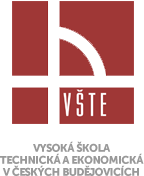 Důvody a motivace pro zvolené téma
Osobní zájem
Aktuální a zajímavé téma
Problematika v místě bydliště
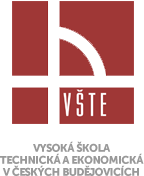 Cíl práce
Cílem bakalářské práce je zaměření se na analýzu vybraných systému Pražské integrované dopravy včetně posouzení jejich efektivnosti. V rámci řešení dojde k posouzení standardů integrované dopravy.
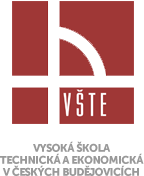 Stanovené hypotézy
Více než polovina respondentů využívá a vlastní pro cestování v rámci PID předplacenou jízdenku, tzv. „Lítačku.“ 
60 % respondentů vyhledává dopravní spojení pomocí internetu nebo mobilní aplikace. 
20 % respondentů vůbec nevyužívají PID.
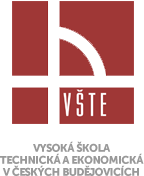 Použité metody
Teoreticko – metologická část
Odborná literatura
Vnitropodnikové brožury
Konzultace
Aplikační část
Pozorování, dedukce
Dotazníkové šetření
Webové stránky ROPIDu
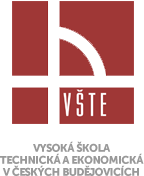 Dopravní podnik hlavního města Prahy
1897
Elektrické podniky královského hlavního města Prahy
1946
Dopravní podnik hlavního města Prahy
1991 – akciová společnost
10 936 zaměstnanců, Vysočany
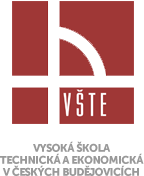 Sběr dat
Dotazníkové šetření
100 respondentů
16 otázek
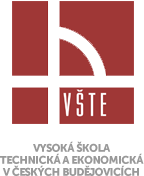 Hypotéza č. 1
Více než polovina respondentů využívá a vlastní pro cestování v rámci PID předplacenou jízdenku, tzv. „Lítačku.“
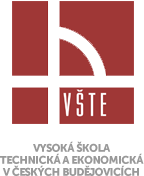 Hypotéza č. 2
60 % respondentů vyhledává dopravní spojení pomocí internetu nebo mobilní aplikace.
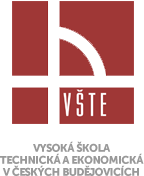 Hypotéza č. 3
20 % respondentů vůbec nevyužívají PID.
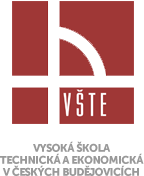 Návrh opatření
Z dotazníkového šetření, vlastního pozorování a dedukce
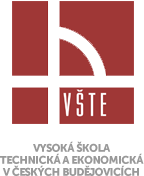 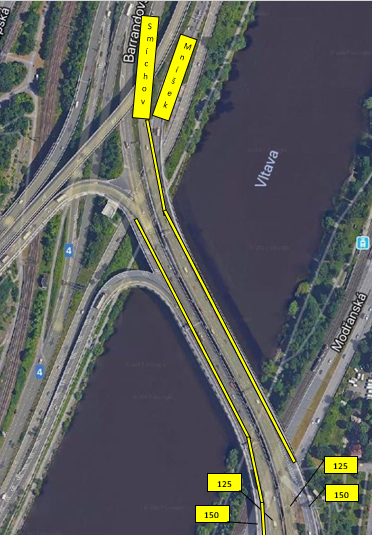 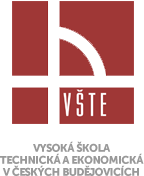 Závěrečné shrnutí
Nárůst zájmu MHD před IAD
Vysoké využití moderních technologií
Návrh řešení
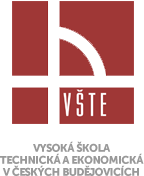 Otázky vedoucího a oponenta práce
Jakým způsobem byste zlepšil orientaci cestujících v tarifu PID?
 Z jakých cen vychází pro tvorbu tarifu zřizovatel Dopravního podniku hlavního města Prahy?
Byl by v PID vhodný zónově-relační tarif?
Jaký názor máte na poslední etapu rozšiřování PID ve směru na Kladensko v průběhu září 2017, která byla i negativně medializovaná?
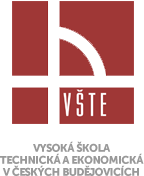 Děkuji za pozornost
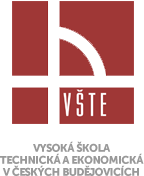